Вибухонебезпечні предмети
Вибухонебезпечні предмети
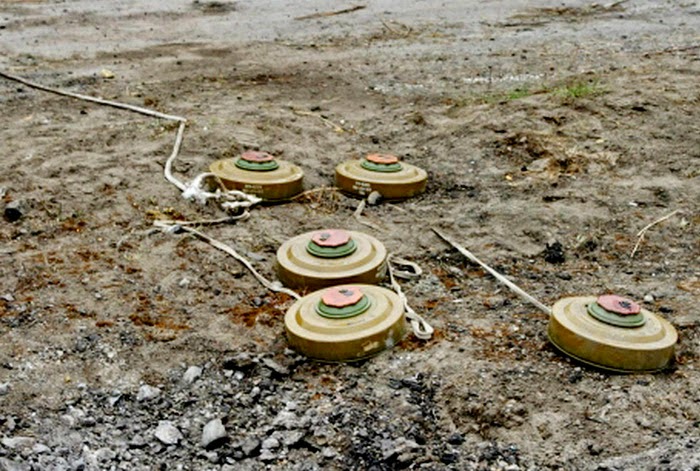 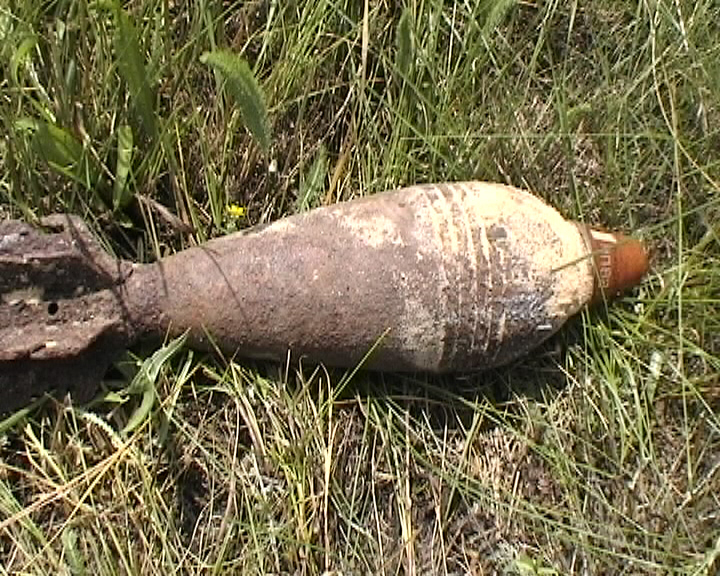 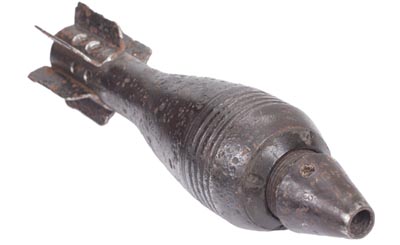 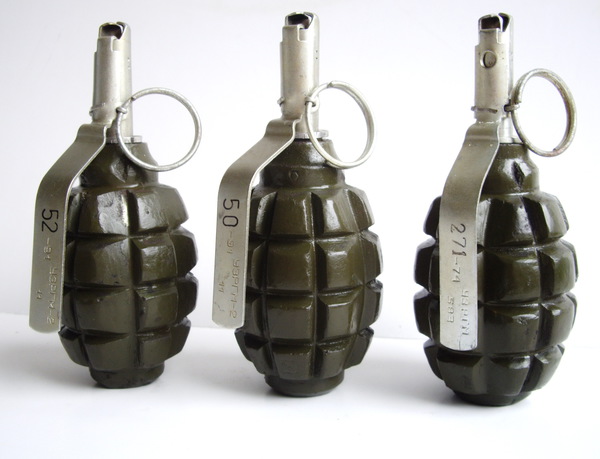 Підозрілі предмети
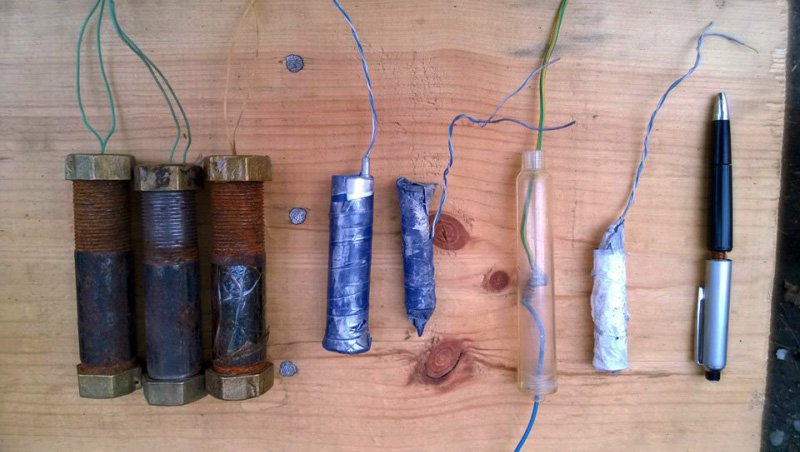 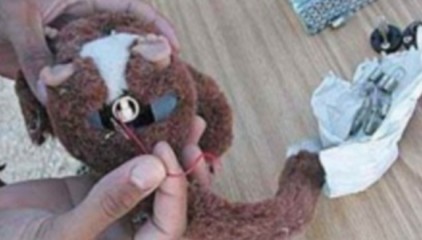 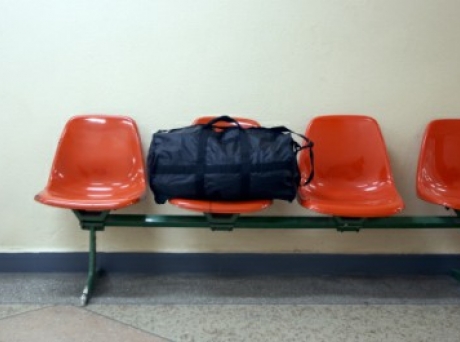 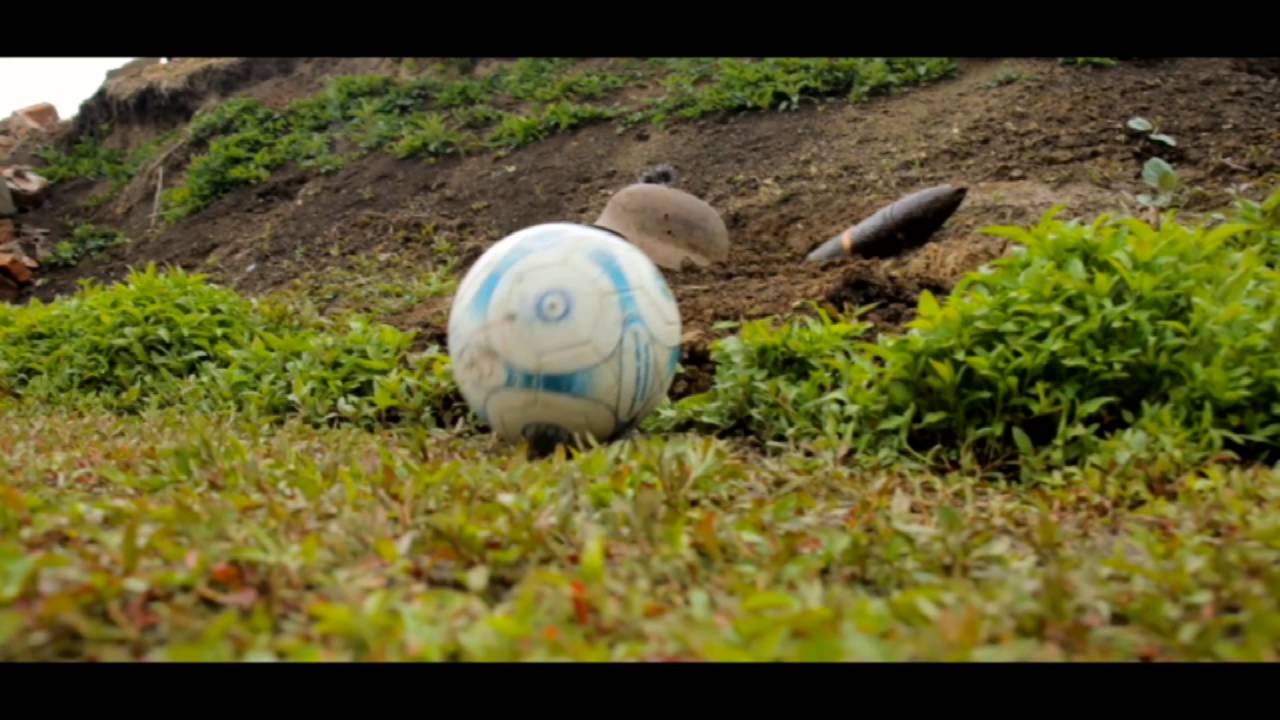 Зовнішній  вигляд
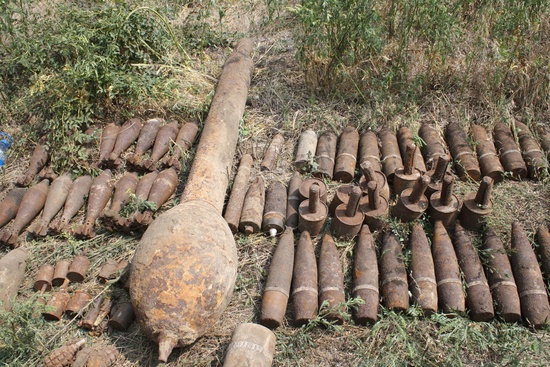 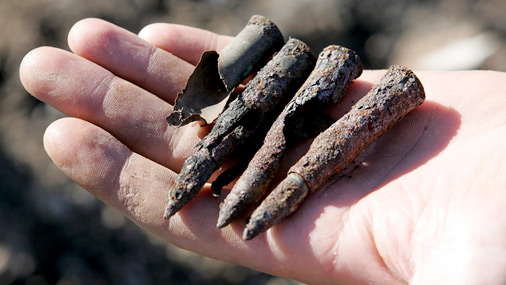 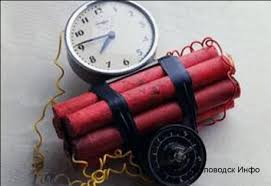 Запам'ятай!
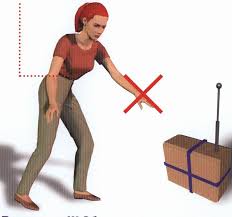 Не можна торкатися знахідок руками і не дозволяти це робити іншим
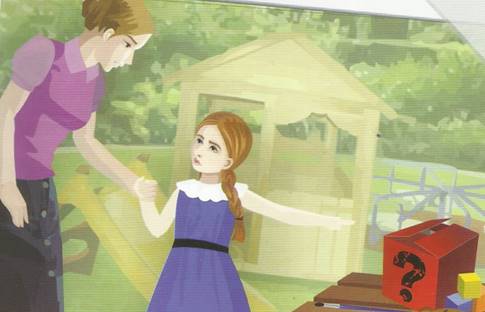 Про знайдені підозрілі предмети слід негайно повідомити дорослих
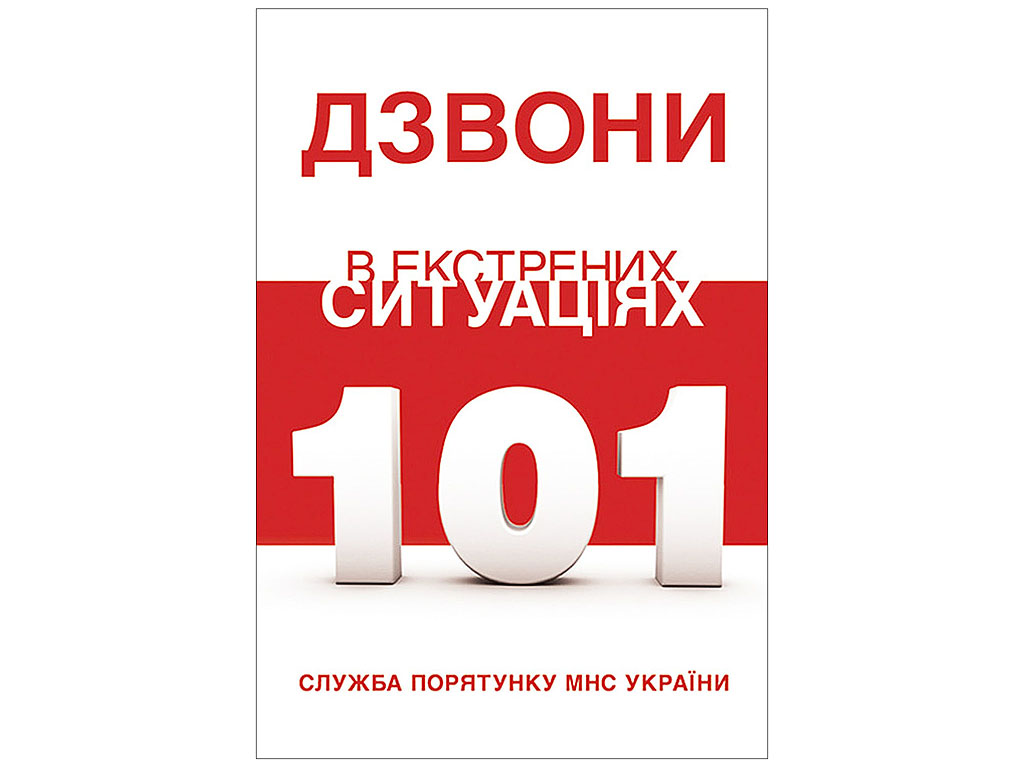 Про знайдені підозрілі предмети слід негайно повідомити працівників державних служб з надзвичайних ситуацій за номером 101
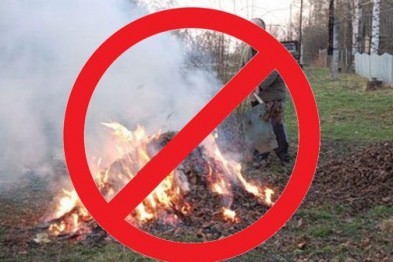 Не можна розпалювати багаття поблизу знахідки
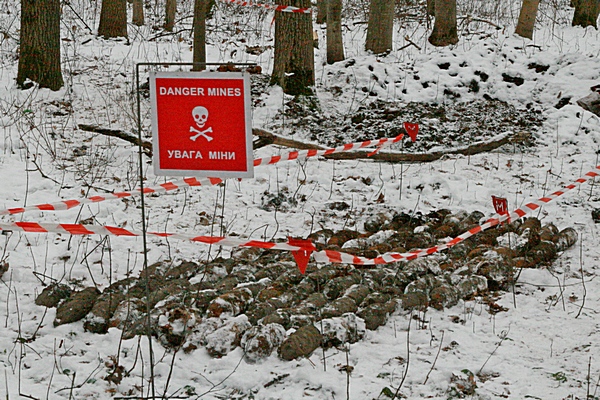 Слід запам'ятати дорогу до того місця, де була виявлена знахідка й поставити застережний знак
ЗАБОРОНЕНО!
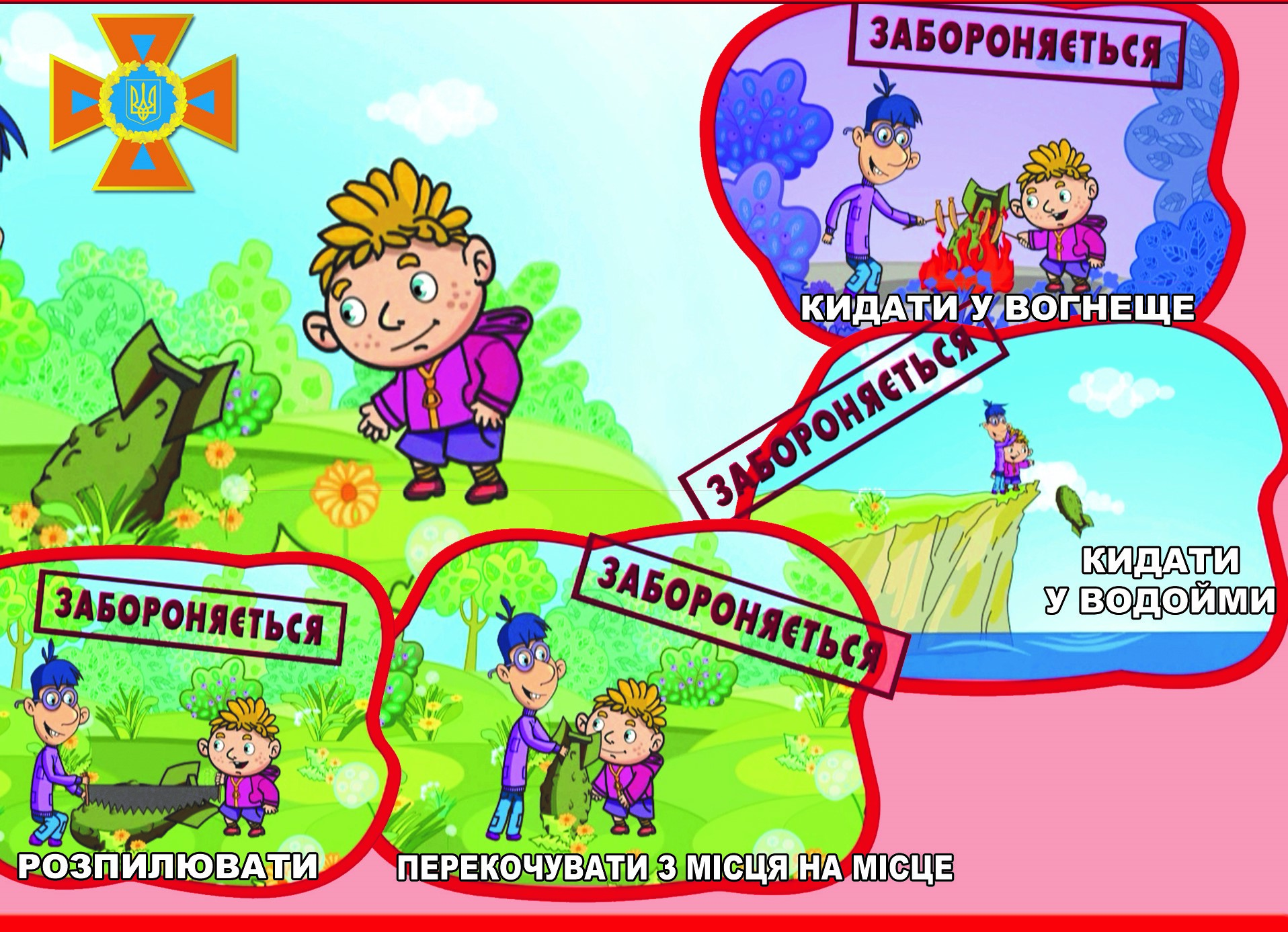 Незнайомі предмети невідомого походження
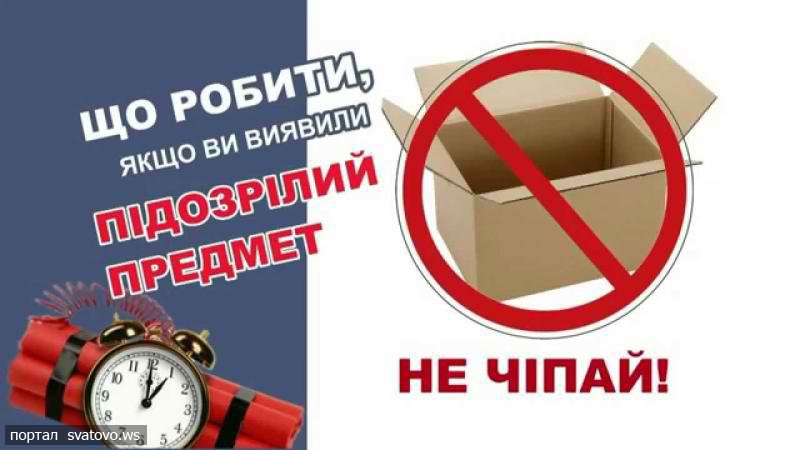 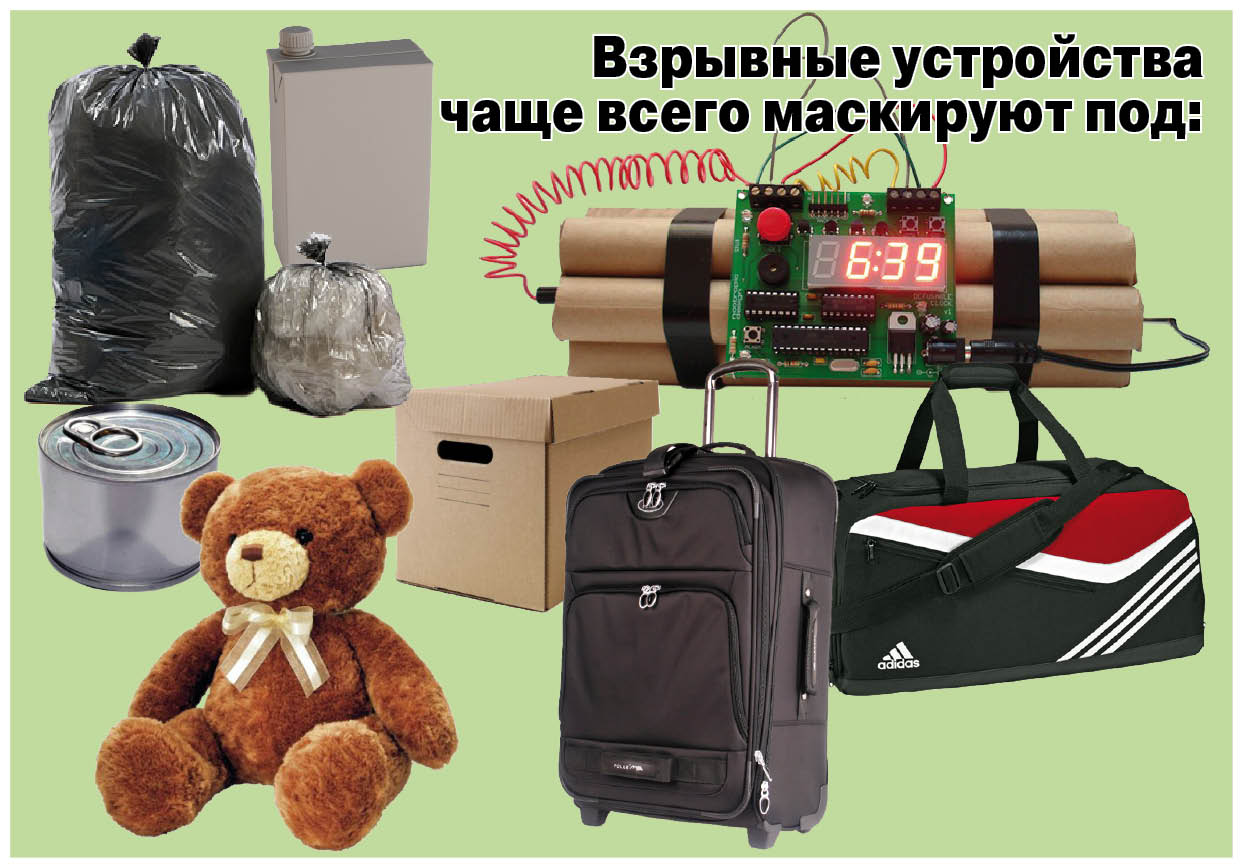 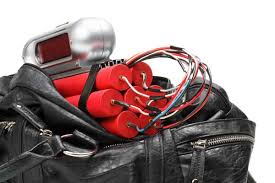 Йдучи по вулиці, звертайте увагу на                підозрілі предмети:
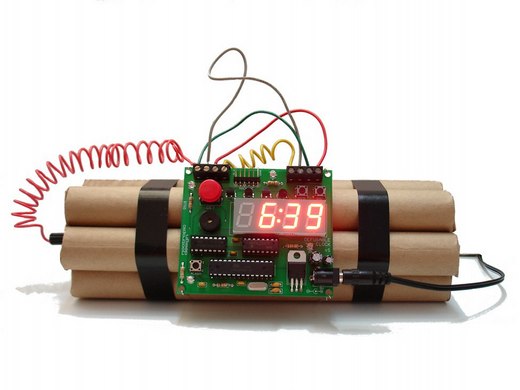 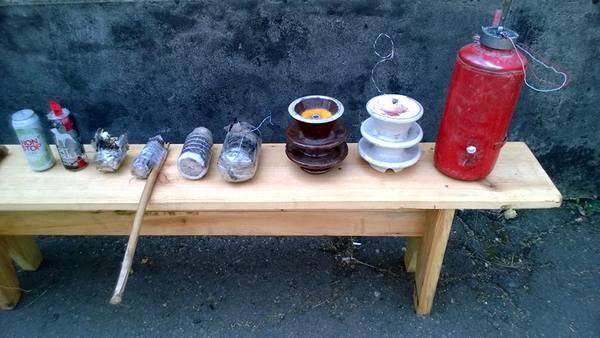 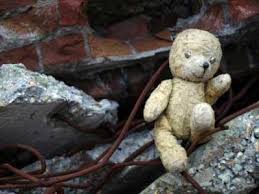 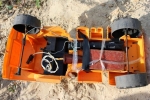 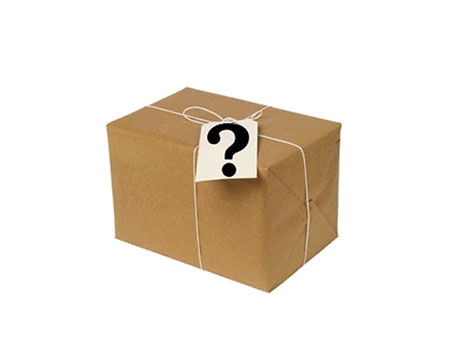 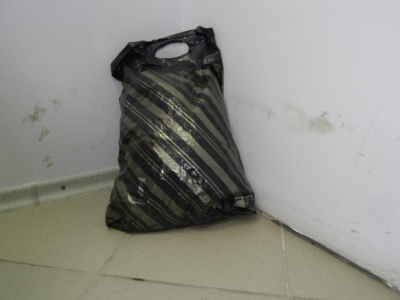 При виявленні підозрілого предмета

__НЕ__обстежуйте його самостійно; 
__НЕ__користуйтеся мобільним телефоном поблизу нього на відстані, ближче 50м; 
____терміново повідомте про знахідку за тел. 101;
__НЕ__накривайте ніяким предметом, не засипайте чи не заливайте і не пересувайте його; 
____тримайтеся від предмета на достатній відстані; 
__НЕ__підпускайте до предмета нікого до прибуття рятувальників; 
__НЕ__підіймайте паніки!
Фізкультхвилинка«Пожежники»
АЕРОЗОЛЬНІ БАЛОНЧИКИ
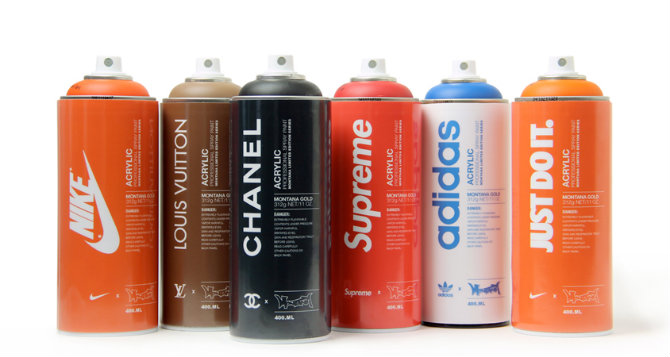 ЗАСТЕРЕЖНІ ЗНАКИ!
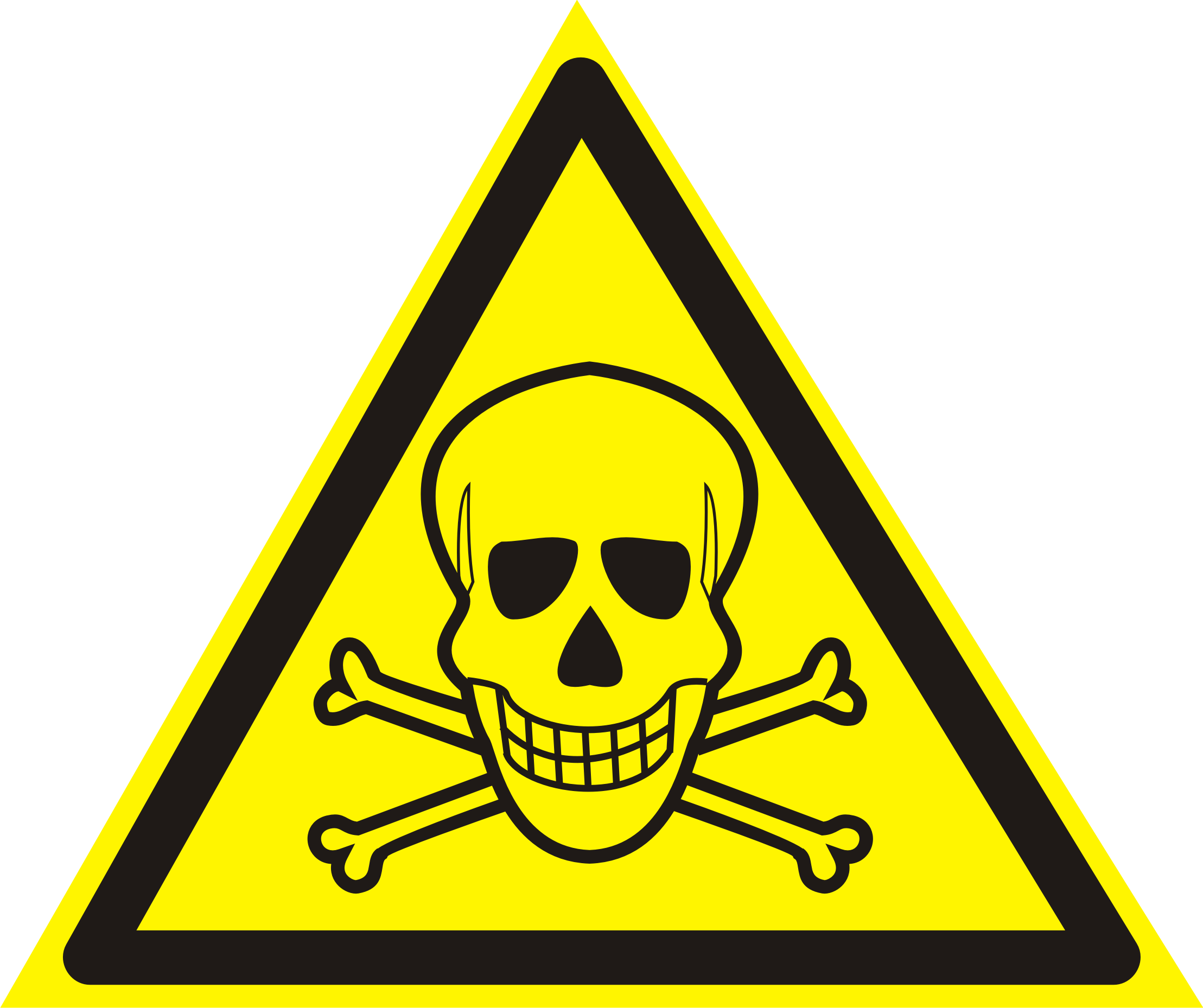 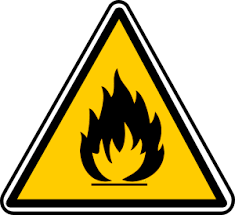 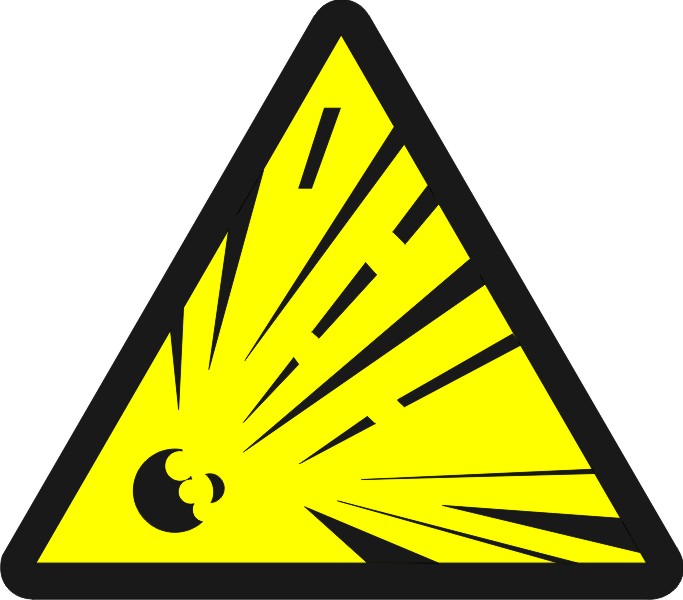 Легкозаймиста       Отруйна            Вибухова
ЗАБОРОНЕНО
Підігрівати;
Розкривати аерозольні балончики;
Підкидати або кидати з висоти навіть порожні балончики.
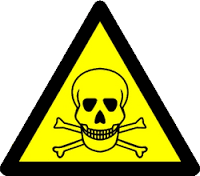 Легкозаймиста речовина
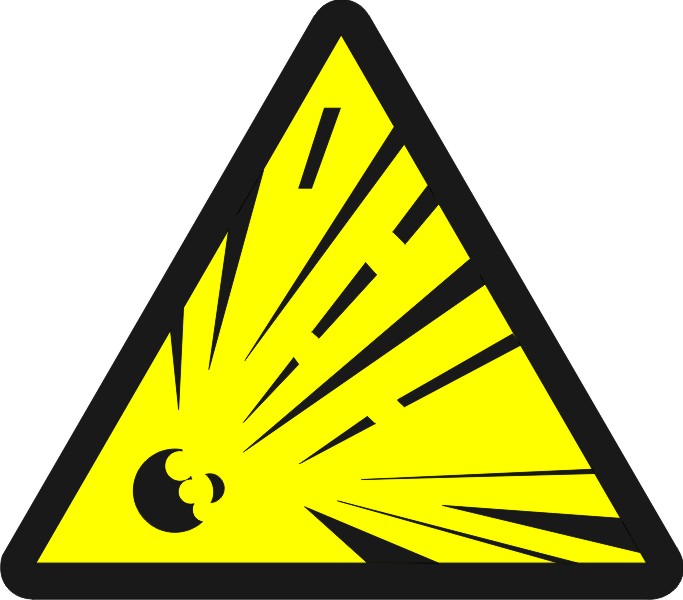 Отруйна  речовина
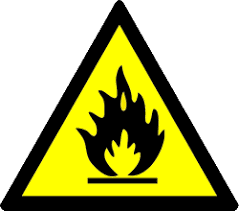 Вибухонебезпечна речовина
бери
- Важливе правило для дітвори: невідомі предмети в руки не…	- Не грайся аерозольними …	- Не тримай у житлових … легкозаймисті, вибухові та горючі речовини.	 - Не зберігай їх біля печей, на горищах, біля відкритого…
балончиками
будинках
вогню.
- Якщо ти побачив невідомий вибухонебезпечний предмет, не підходь до нього …              , не бери його в …  - Від найменшого дотику до нього може статися…      	   величезної сили.				- Якщо ти виявив вибухонебезпечний предмет, повідом про цю страшну знахідку… 		   або зателефонуй до рятувальників за  номером  ...
руки.
близько
вибух
дорослих
101.
Дякуємо за увагу!